Installation Verification
Last Update 2011.04.13
1.1.0
Copyright 2008-2011 Kenneth M. Chipps Ph.D. www.chipps.com
1
Installation Verification
After the installation of a wireless network the ability of the network to deliver the anticipated performance level must be measured
This involves a series of tests of the fully installed system
2
Copyright 2008-2011 Kenneth M. Chipps Ph.D. www.chipps.com
Spot Verification
The first step is to walk the desired coverage area to check the signal levels
Can all of the APs and SSIDS be seen where you expect to see them
Is the SNR adequate at all points
Is the signal strength and data rate at the required levels
Can a connection be maintained
Does any one AP handle too much traffic
3
Copyright 2008-2011 Kenneth M. Chipps Ph.D. www.chipps.com
Source
Much of the following is from an article in the January/February 2008 BICSI News by Joe Bardwell
4
Copyright 2008-2011 Kenneth M. Chipps Ph.D. www.chipps.com
Simple Ping Test
The first and easiest test is to walk the area to be covered by the wireless network while performing a continuous ping test
This is done by running ping from a network while walking around the coverage area
Ping the default gateway on the wired side of the network
5
Copyright 2008-2011 Kenneth M. Chipps Ph.D. www.chipps.com
Simple Ping Test
If more than 5 percent of the ping echoes are lost then this area is not receiving adequate signal
For the areas with successful pings the times should be 5 ms or less
A higher time indicates a lost frame that had to be retransmitted
6
Copyright 2008-2011 Kenneth M. Chipps Ph.D. www.chipps.com
Simple Ping Test
The ping test just assumed this was a case of a lengthy response time
This is actually a result of a corrupted frame
In a noisy or poorly covered area there will be numerous request timed out listings
7
Copyright 2008-2011 Kenneth M. Chipps Ph.D. www.chipps.com
Basic Throughput Test
A ping test does not show how actual data will flow across the wireless network
A simple data transfer test can be done using the freeware tool iperf
To run this tool one device, such as a wireless workstation, will act as the iperf client
Another computer will act as the iperf server
8
Copyright 2008-2011 Kenneth M. Chipps Ph.D. www.chipps.com
Basic Throughput Test
To install iperf
Create a directory
Copy iperf to the directory
On run the iperf server
Type
iperf –s
The server will listen for an incoming connection request from the iperf client
9
Copyright 2008-2011 Kenneth M. Chipps Ph.D. www.chipps.com
Basic Throughput Test
On the iperf client
Type
iperf –c xx.xx.xx.xx where the xs are the IP address of the server
The result looks like this
10
Copyright 2008-2011 Kenneth M. Chipps Ph.D. www.chipps.com
Basic Throughput Test
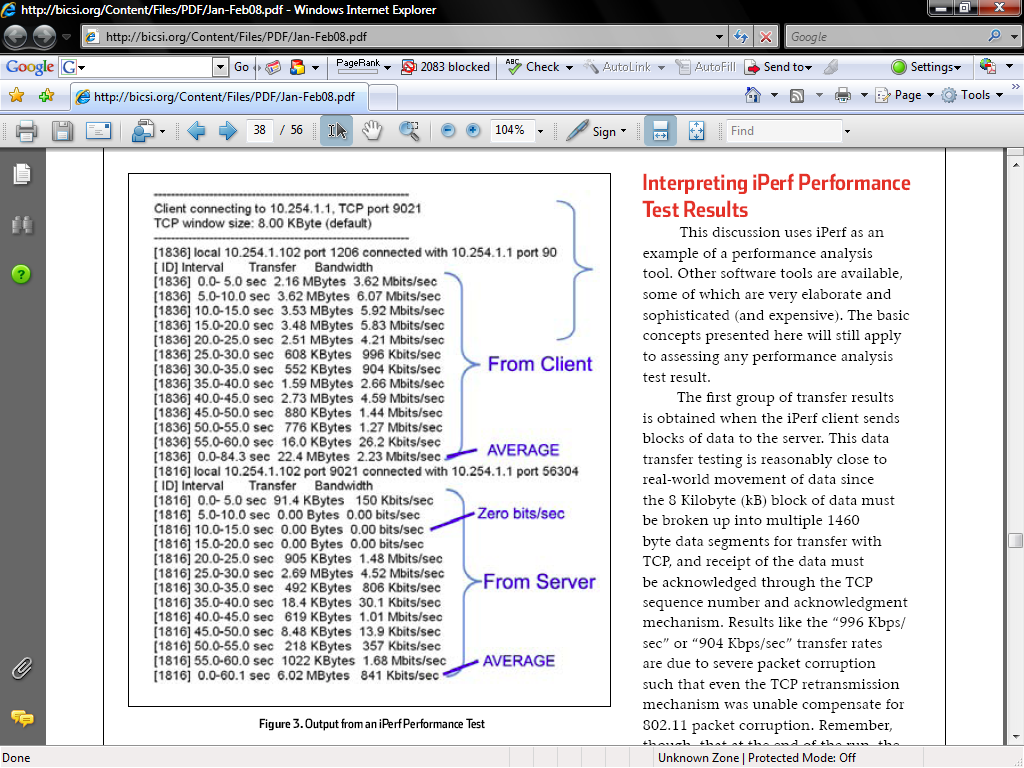 11
Copyright 2008-2011 Kenneth M. Chipps Ph.D. www.chipps.com
Basic Throughput Test
The first group of transfer results is obtained when the iperf client sends blocks of data to the server
This data transfer testing is reasonably close to real-world movement of data since the 8 kilobyte block of data must be broken up into multiple 1460 byte data segments for transfer with TCP
12
Copyright 2008-2011 Kenneth M. Chipps Ph.D. www.chipps.com
Basic Throughput Test
Then the receipt of the data must be acknowledged through the TCP sequence number and acknowledgment mechanism
Results like the “996 Kbps/sec” or “904 Kbps/sec” transfer rates are due to severe packet corruption such that even the TCP retransmission mechanism was unable compensate for 802.11 packet corruption
13
Copyright 2008-2011 Kenneth M. Chipps Ph.D. www.chipps.com
Basic Throughput Test
Remember, though, that at the end of the run, the average data transfer from the client 22.4 megabytes at 2.23 megabits per second represents totally accurate data having been sent without ultimate loss
The TCP retransmission mechanism guarantees delivery of the data however long it takes
14
Copyright 2008-2011 Kenneth M. Chipps Ph.D. www.chipps.com
Basic Throughput Test
In the second group, the data is being sent back from the server side to the client
There is a period of time from the start of the 5.0 second interval through to the end of the 20.0 second interval when 0.00 bytes were transferred
Any 5 second interval with 0 bytes transferred is catastrophic
15
Copyright 2008-2011 Kenneth M. Chipps Ph.D. www.chipps.com
Basic Throughput Test
Here we see that fully 15 seconds elapsed with complete loss of connectivity
This is a bad thing
Further study shows that the 35.0 to 40.0 second interval only provided 30.1 kb/s
16
Copyright 2008-2011 Kenneth M. Chipps Ph.D. www.chipps.com
Basic Throughput Test
The conclusion is that while the client hardware and 802.11 radio equipment seem to be able to successfully transmit to the server-side receiver, there is something about the server’s 802.11 radio that does not provide satisfactory service in this network system
17
Copyright 2008-2011 Kenneth M. Chipps Ph.D. www.chipps.com
Spectrum Analysis
If, as in this case, there is a problem with the basic throughput test, then the use of the spectrum must be analyzed
There are three basic tools used to do this
802.11 device discovery tools
Network analyzers
Spectrum analyzers
18
Copyright 2008-2011 Kenneth M. Chipps Ph.D. www.chipps.com
802.11 Device Discovery Tools
These tools look for 802.11 based devices to see who else is sending data through the same space
Common ones include
Netstumbler
Innsidder
19
Copyright 2008-2011 Kenneth M. Chipps Ph.D. www.chipps.com
802.11 Device Discovery Tools
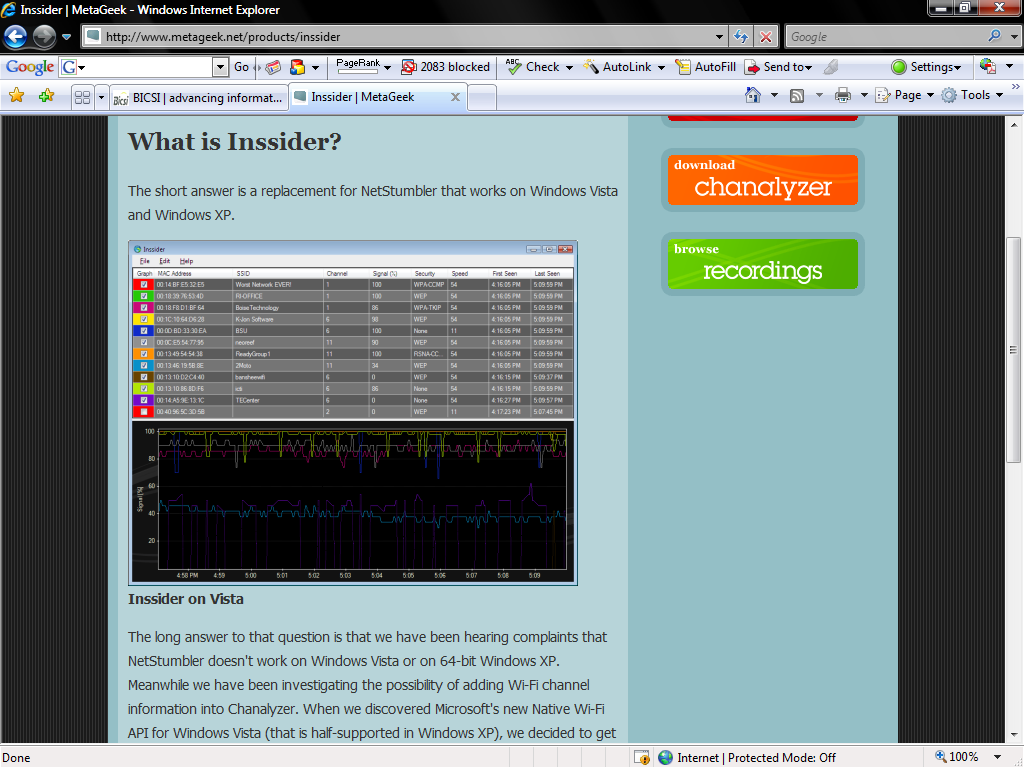 20
Copyright 2008-2011 Kenneth M. Chipps Ph.D. www.chipps.com
Network Analyzers
To examine the flow of the frames through the ether a network analyzer is used
Tools that do this include
Sniffer Wireless
Wireshark with the Airpcap adapter
21
Copyright 2008-2011 Kenneth M. Chipps Ph.D. www.chipps.com
Network Analyzer
22
Copyright 2008-2011 Kenneth M. Chipps Ph.D. www.chipps.com
Spectrum Analyzers
A spectrum analyzer is required to show devices that are using the spectrum that are not 802.11 devices, such as
Microwave ovens
Bluetooth headsets
23
Copyright 2008-2011 Kenneth M. Chipps Ph.D. www.chipps.com
Spectrum Analyzer
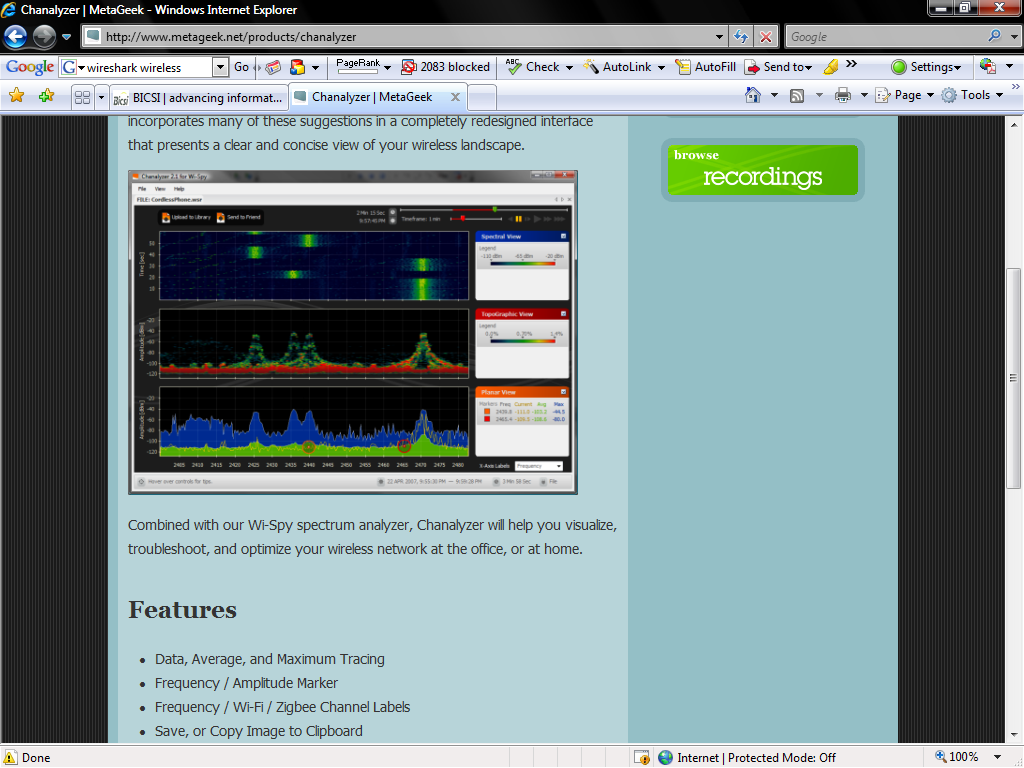 24
Copyright 2008-2011 Kenneth M. Chipps Ph.D. www.chipps.com